Reception Stay and Play
12th December 2024
Online Safety
Why?

KCSIE 2024 is a complete statutory guide that all schools must comply with

Part One and Annex B clearly outlines how schools have a statutory responsibility to keep children safe online in or out of school
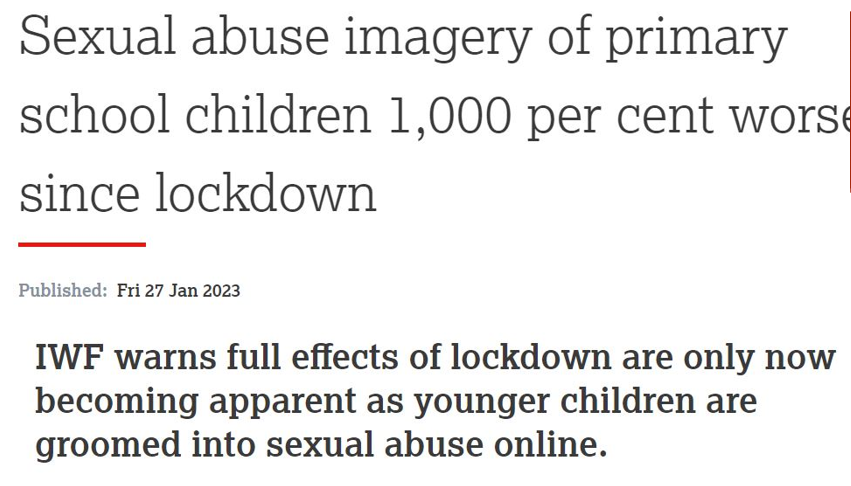 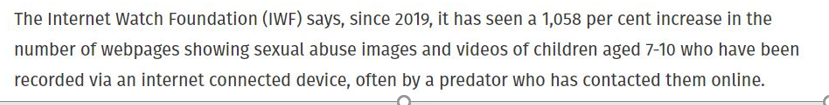 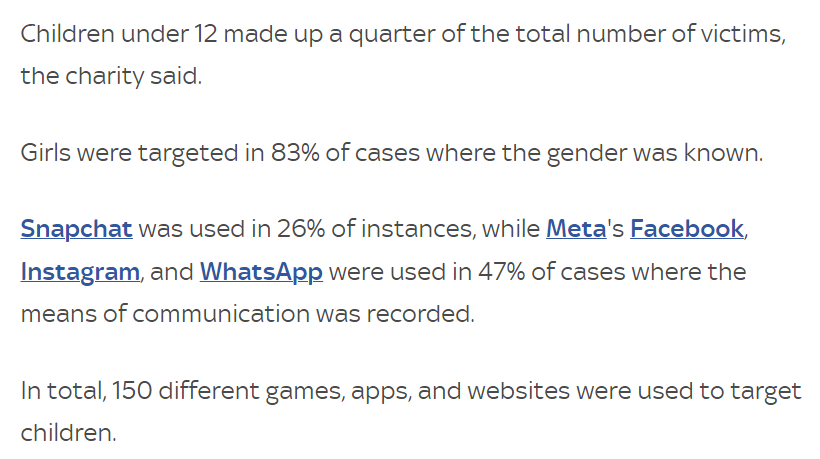 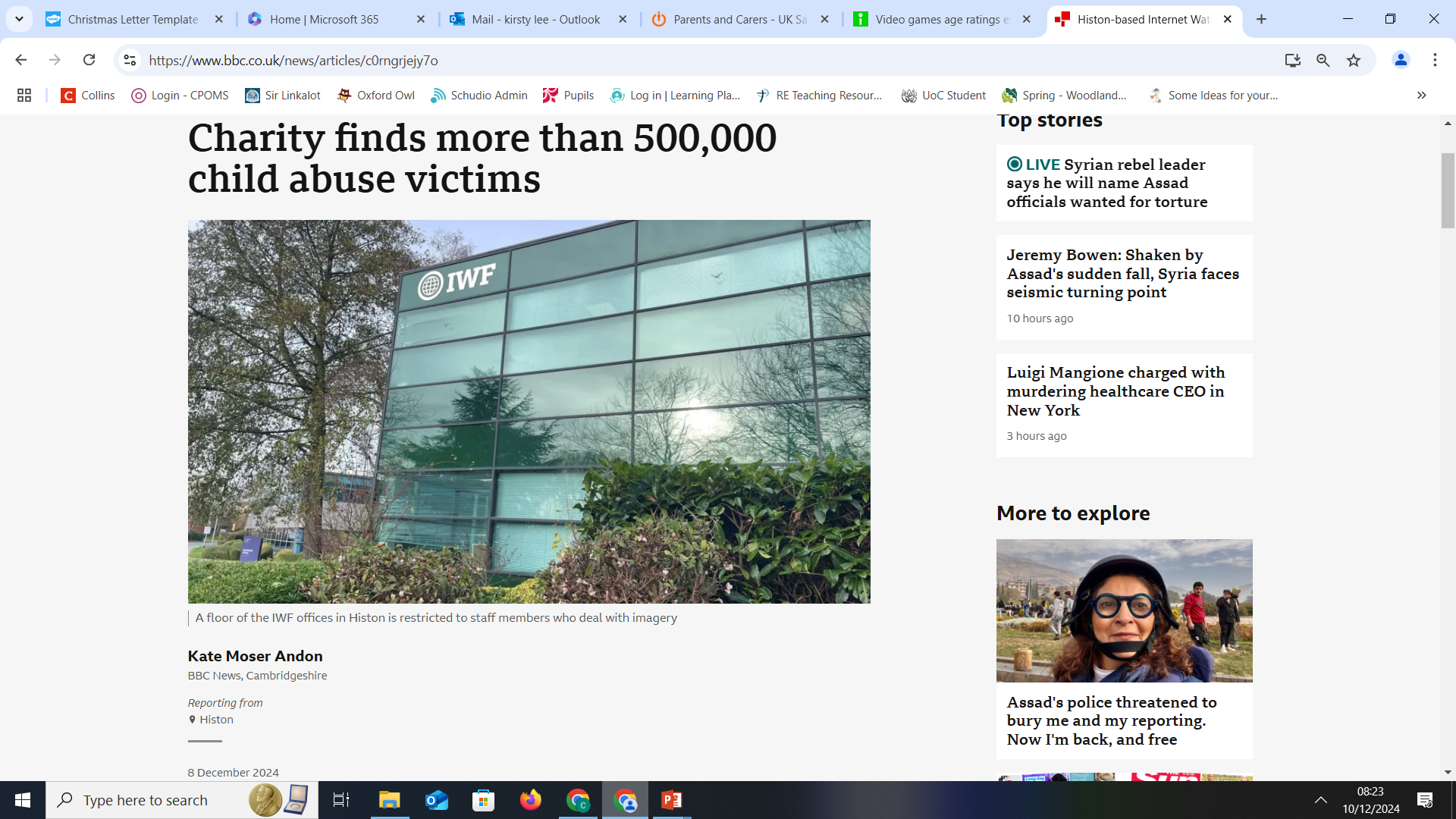 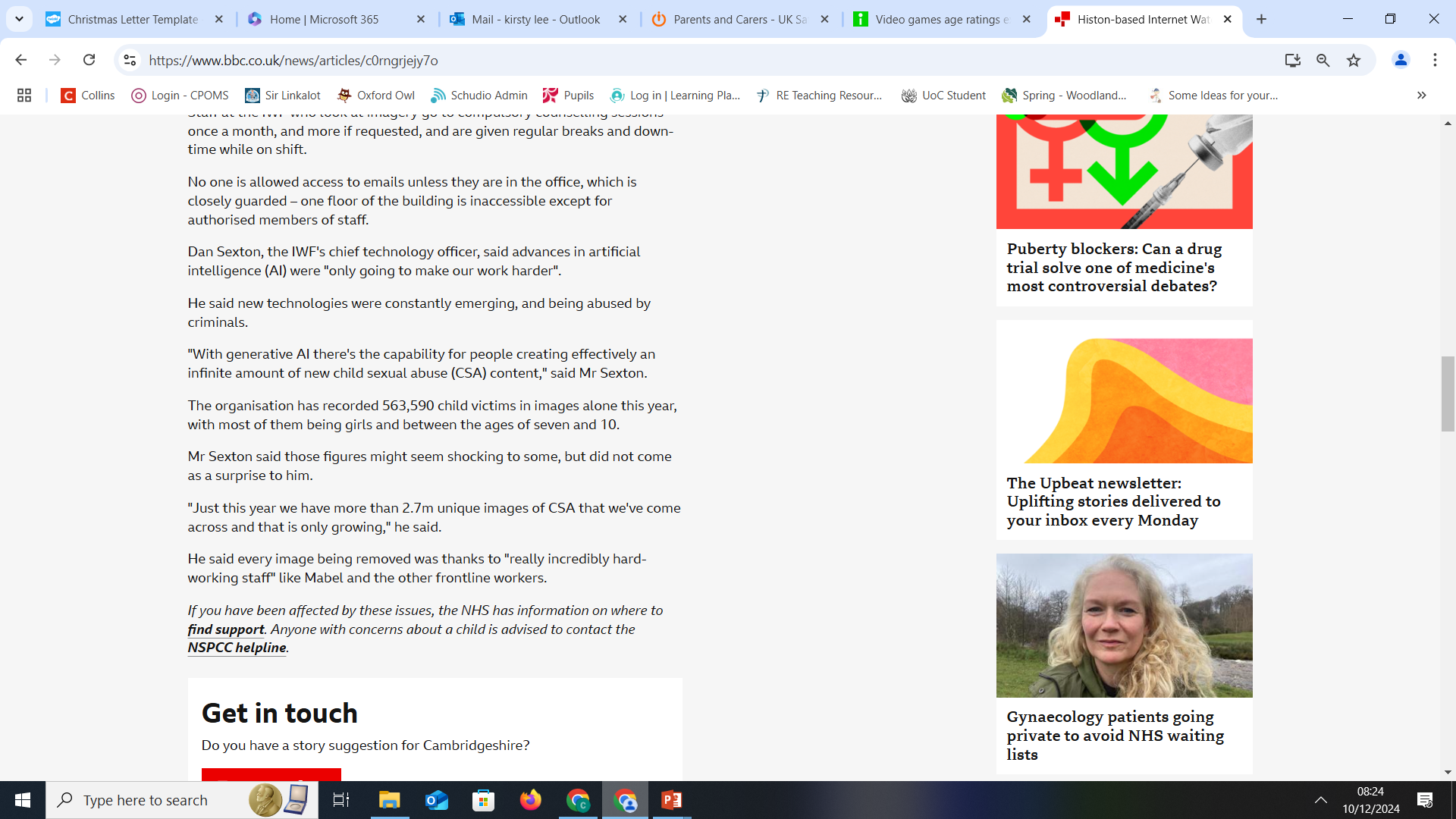 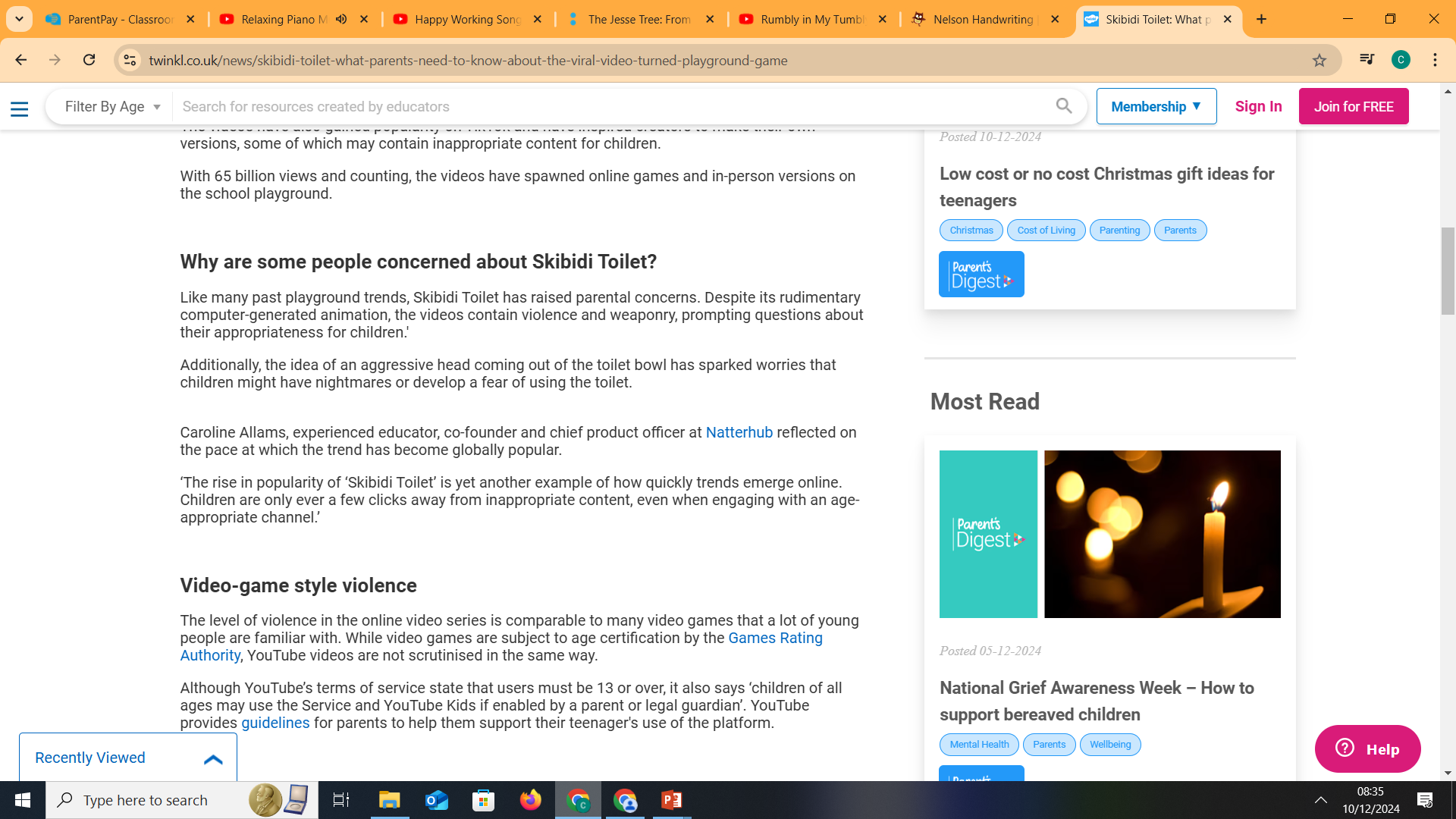 Online Safety
Games and Age Ratings
Minecraft – Pegi 7
Roblox – Pegi 7
Games and Age Ratings
Fortnite – Pegi 12
Apps and Age Ratings
Tik Tok – Age 13
Instagram – Age 13
Apps and Age Ratings
YouTube – Age 13
Poppy Playtime – Age 8